ENTRENAMIENTOPLIOMÉTROCO
Prof. Edgar Lopategui Corsino
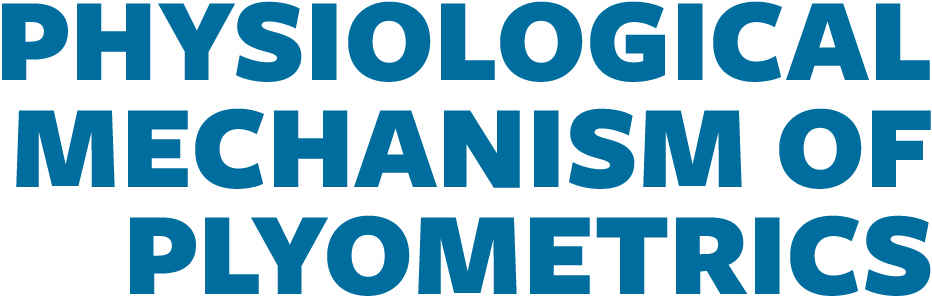 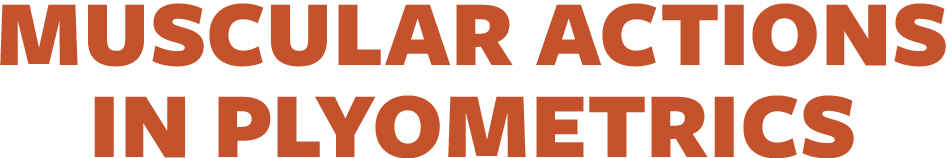 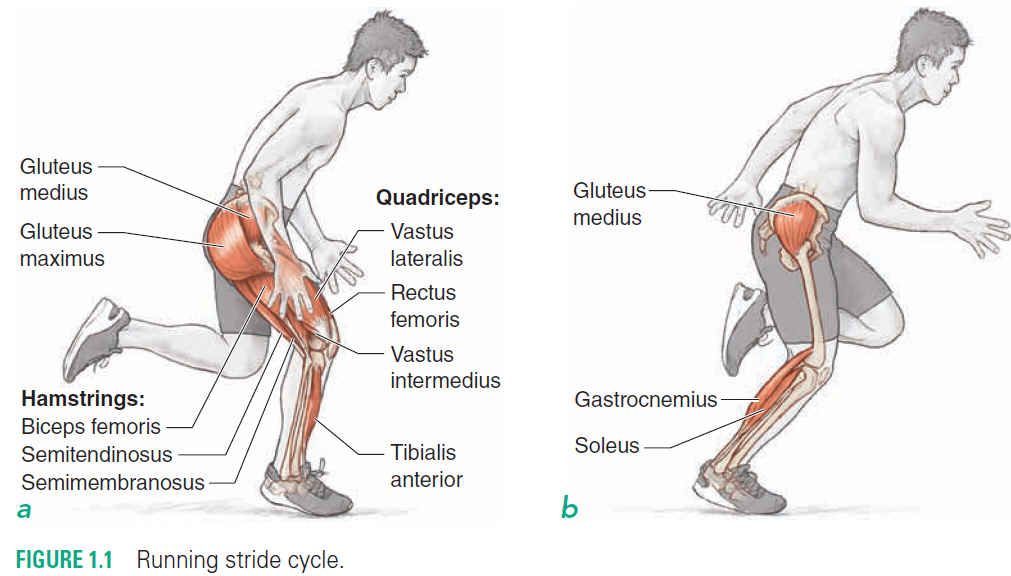 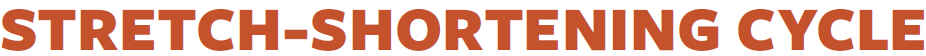 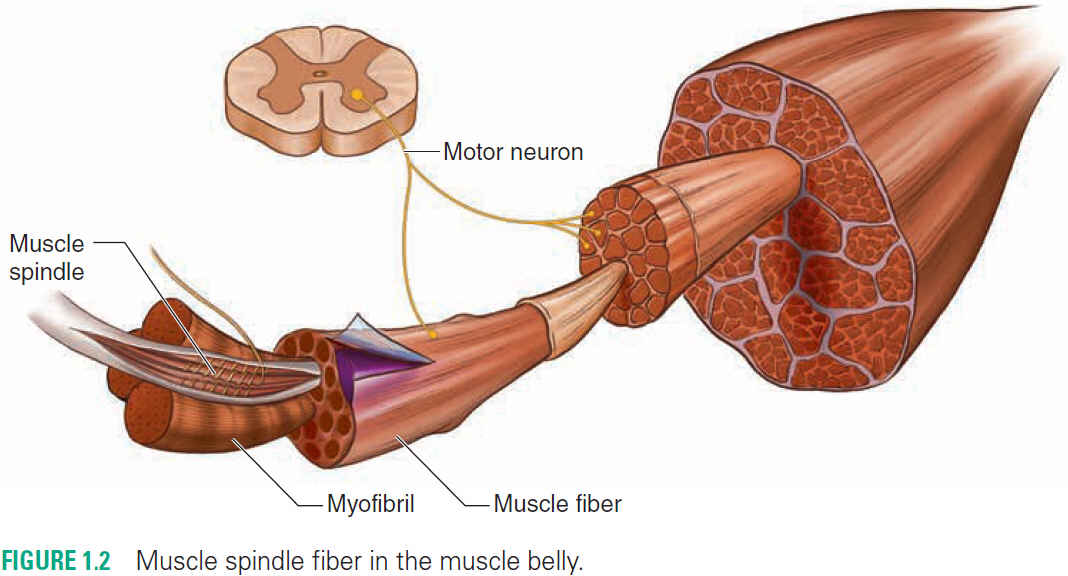